THEMATIC ANALYSIS
UNM Evaluation Lab Summer Institute
Sonia Bettez & Audrey Cooper
spbettez@unm.edu / evallab.unm.edu 
Aecooper@salud.unm.edu
May 2021
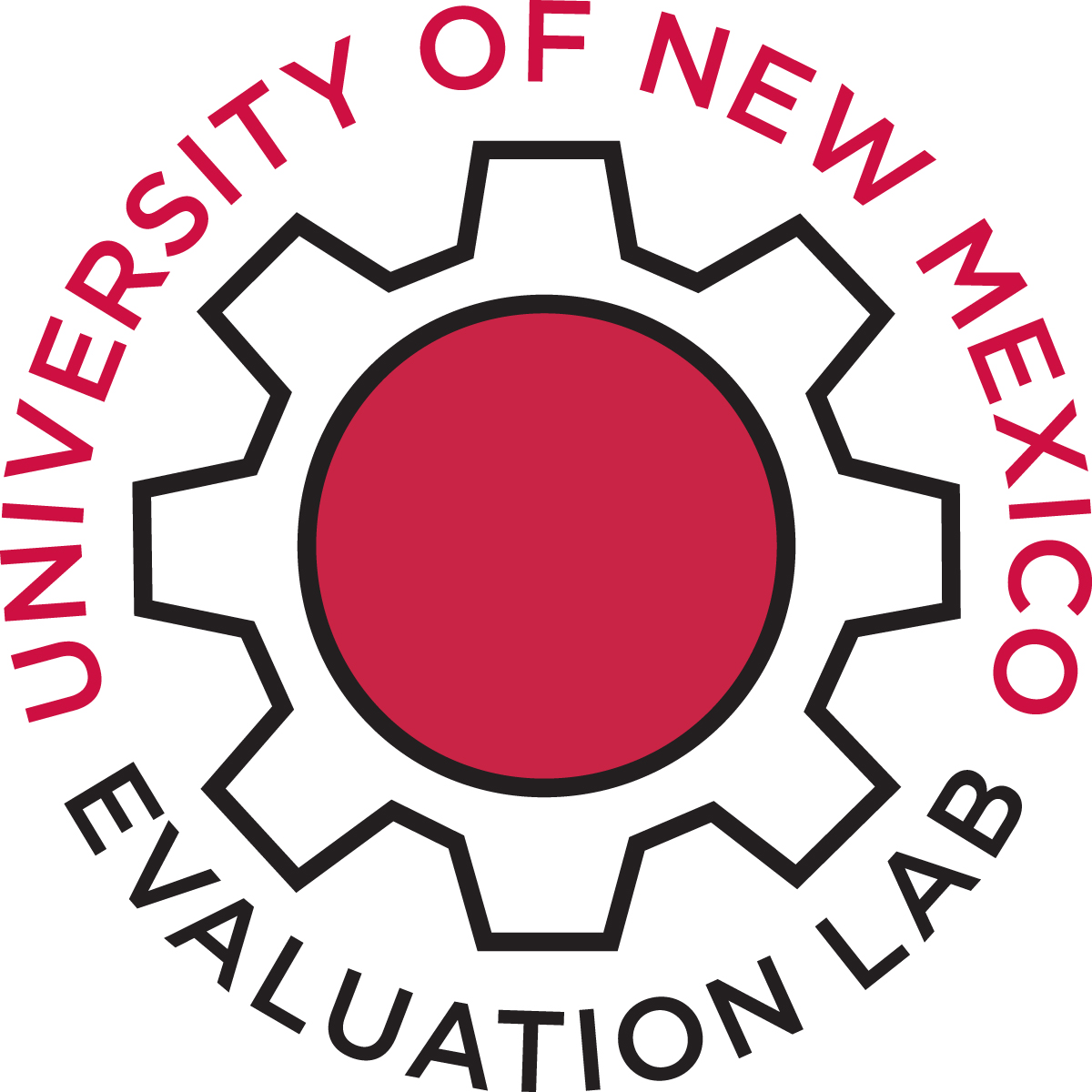 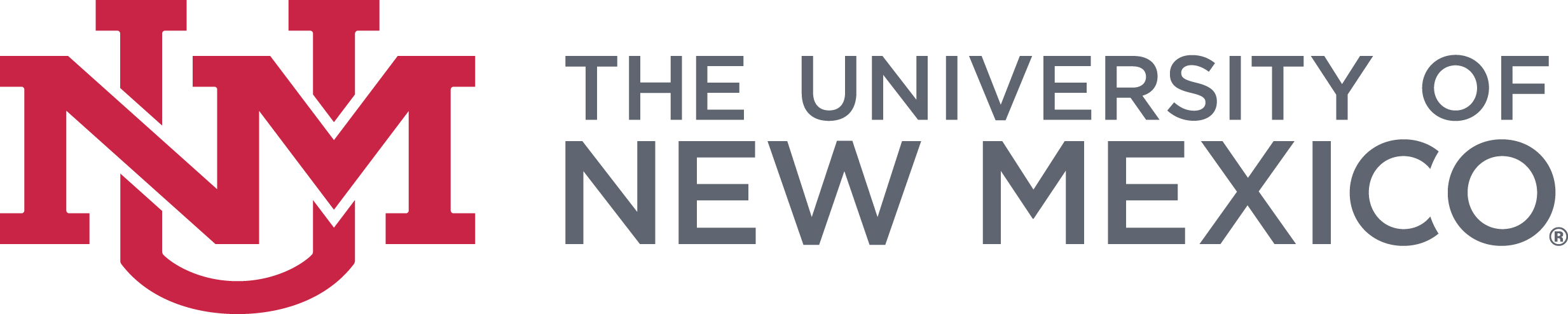 Learning Objectives
To learn how to analyze qualitative data:
What is thematic analysis?
What is Coding?
Coding steps
Developing themes
Presenting results (writing report)
24 July 2019
2019 UNM Evaluation Lab Summer Institute
2
What is Thematic Analysis?
Process used to analyze concrete qualitative data from interviews, focus groups,  observations, letter, blogs, social media profiles, etc., to:
 Identify patterns of meaning in the data
 Deduce and name common themes about respondents’ experiences, knowledge, ideas about a particular subject.
And ultimately, write the results of the analysis
24 July 2019
2019 UNM Evaluation Lab Summer Institute
3
Charmaz’s Metaphor
Coding generates the bones of your analysis . . .
Integration will assemble those bones
Into a working skeleton.


Charmaz, K. (2006)Constructing Grounded Theory: A Practical Guide through Qualitative research. CA: Sage Publications
24 July 2019
2019 UNM Evaluation Lab Summer Institute
4
What Is Coding?
Coding is the first step in thematic analysis
 Coding  condenses large amounts of data into manageable units of analysis	
 Coding separates material so that it can be classified
24 July 2019
2019 UNM Evaluation Lab Summer Institute
5
What is a Code?
A label or name attached to a chunk of text. 
“A word of phrase that assigns a summative, essence-capturing, and/or evocative attribute to a portion of language-based or visual data. 

Source: Saldana, Johnny (2013). The Coding Manual for Qualitative Researchers. SAGE
New edition: 2021.
24 July 2019
2019 UNM Evaluation Lab Summer Institute
6
[Speaker Notes: A code does not just “reduce” data. A code can summarize or condense data.]
Descriptive Codes
Store information about data items (gender or age of respondents) the setting (meeting, program) or the context (year, place).
24 July 2019
2019 UNM Evaluation Lab Summer Institute
7
Topic Codes
An analytic activity used as a first step of interpretation.
A “critical link” between data collection and explanation of its meaning.
Entails creating a category, reflecting on where it belongs among your growing ideas and continuously reflecting on the data.
First step to more interpretive coding
24 July 2019
2019 UNM Evaluation Lab Summer Institute
8
Recommendations
As you code, keep in front of you:

A copy of the evaluation question(s)
The goals of the evaluation
24 July 2019
2019 UNM Evaluation Lab Summer Institute
9
Assigning Codes
Transcribe all responses into a spreadsheet 
Code each unit individually by identifying its main idea(s) or concept(s). 
Review first codes and either expand them, change them or group  them into more comprehensive categories (second coding).
Reach consistency and consensus among coders. 
The practice of coding each response ensures inclusion of all responses 
Coding by multiple readers and consensus building reduces the chance of overlooking ideas
24 July 2019
2019 UNM Evaluation Lab Summer Institute
10
[Speaker Notes: A unit can be answer to a question, a paragraph, a phrase, etc. 
The practice of coding each response ensures inclusion of responses and  coding by multiple readers and subsequent consensus building reduces the chance of overlooking ideas. Coding by multiple readers and subsequent consensus building reduces the chances of overlooking ideas.]
Deducing Themes
Themes result from reflection about codes to find patterns, trends or concepts.
Themes are phrases or sentences that capture the meaning of coded data.
Sometimes codes may suggest themes and material for quotations (keep notes about these)
Deduce themes from the codes.  Review and/or rename the themes
Finally, write the results of the analysis.
24 July 2019
2019 UNM Evaluation Lab Summer Institute
11
An Example for practice
Audrey will give us a set of data as an example so we can practice.
24 July 2019
2019 UNM Evaluation Lab Summer Institute
12
Thank you!
Questions?


Comments?
24 July 2019
2019 UNM Evaluation Lab Summer Institute
13